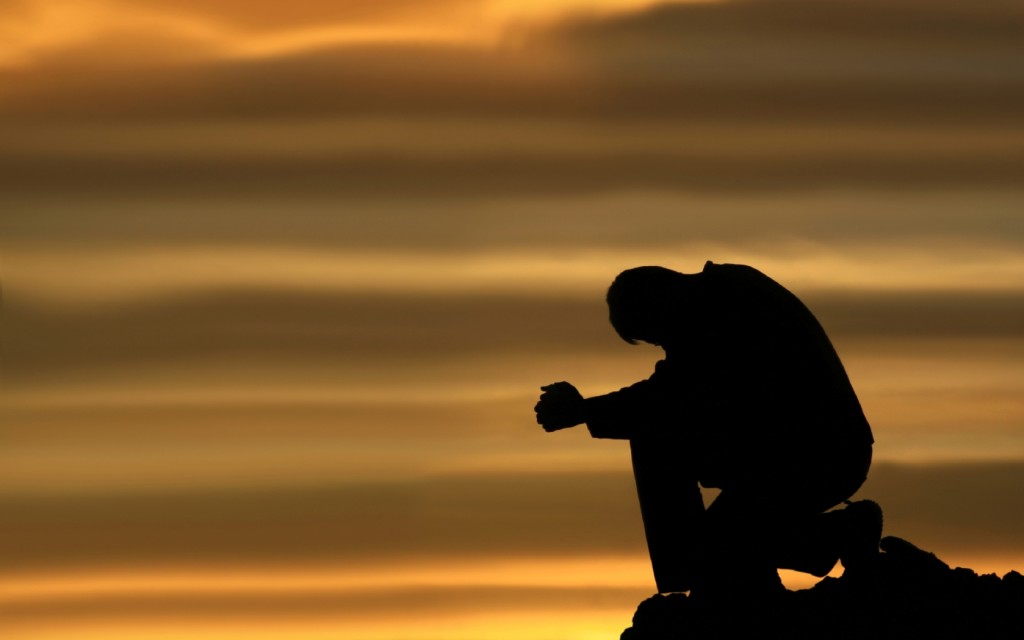 How Can We Find the Peace of God?
Philippians 4:6-9
The Biblical Meaning of Peace
In the Old Testament it refers to the completeness, soundness, and well-being of the total person. The emphasis was often upon the physical: security, contentment, and the absence of war or conflict.
In the New Testament, the emphasis of peace is often upon one’s inner tranquility; a combination of hope, trust, and quiet in the mind and soul, brought about by a reconciliation with God.
The Biblical Meaning of Peace
The peace of God is a quiet confidence or tranquility, based upon our trust in God’s willingness and ability to care for us.
“Surpasses All Understanding”
Its source - God 
The things of God are beyond our ability to understand or comprehend (wisdom, power, love, peace – Eph. 3:19).  

Its effect - guards our hearts and minds
This was a military term used to refer to the placing of a garrison of troops to guard a city, thus providing safety and security.
Why the Peace of God                      “Surpasses All Understanding”
Why the Peace of God                      “Surpasses All Understanding”
It Provides True Peace With God
We are reconciled with God (Col. 1:19-22; Rom. 5:6-10).
We are prepared to meet the Lord in Judgment   (1 John 4:17-18).
Why the Peace of God                      “Surpasses All Understanding”
Only Means of Achieving Peace With Men
James 3:13-18
The wisdom of the world does not know how to make peace. Peace among a group of men (such as a local church) is evidence of the wisdom of God.
The “peacemakers” are called “sons of God” (Matt. 5:9).
Why the Peace of God                      “Surpasses All Understanding”
God Gives Us Peace in Any Circumstance  or Situation
God will provide what we need (Matt. 6:24-33).
God will never forsake us (Heb. 13:5-6).
God is in control of all things (Hab. 2:4).
How To Find and Maintain                     the Peace of God
How To Find and Maintain                     the Peace of God
Through Prayer (vs. 6-7)
We are to cast our cares upon the Lord (1 Peter 5:7). 
King Hezekiah’s example (2 Kings 19:10-19). 
It is often through the process of intense prayer that we find the peace we need.
How To Find and Maintain                     the Peace of God
Thinking on the Right Things (v. 8)

“Finally, brethren, whatever things are true, whatever things are noble, whatever things are just, whatever things are pure, whatever things are lovely, whatever things are of good report, if there is any virtue and if there is anything praiseworthy — meditate on these things.”
How To Find and Maintain                     the Peace of God
Obedience (v. 9)
Worrying is an activity. Replace it with a better activity: obedience and service unto God. 
God’s wisdom (will) makes peace (James 3:17-18).
Obedience to God’s word gives us a clear (peaceful) conscience (Ps. 119:5-6).
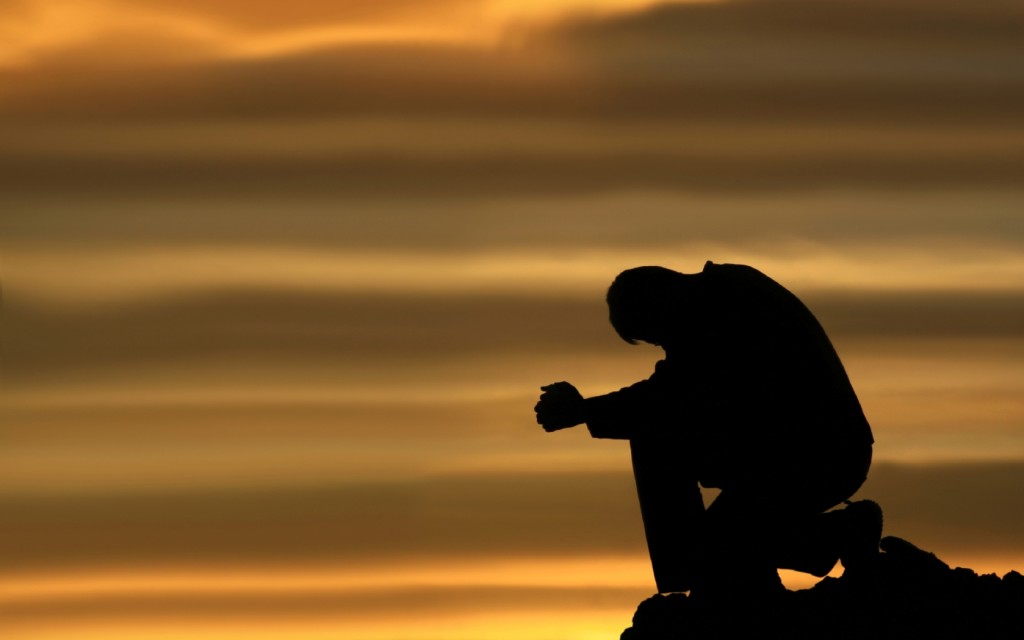 Have You Found  the Peace of God?